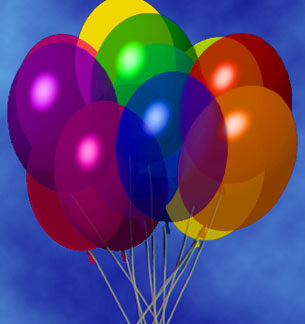 День рождения
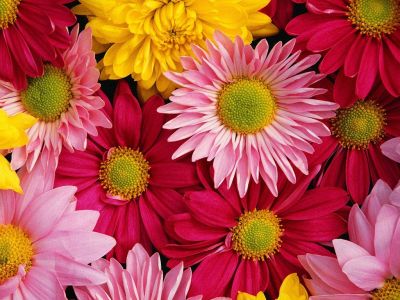 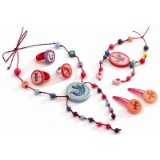 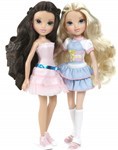 16+1
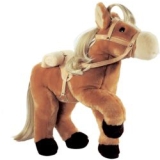 10+2
34+1
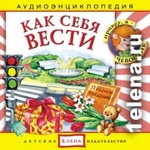 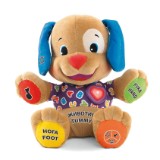 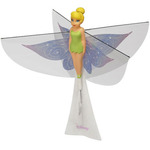 45-1
5+3
9-3
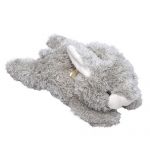 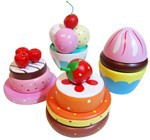 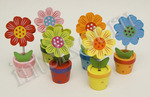 - 10
?
18        8
- 10
?
12        2
- 10
?
14      4
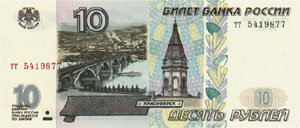 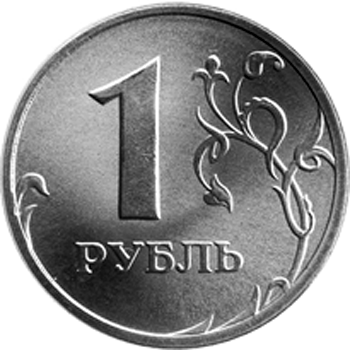 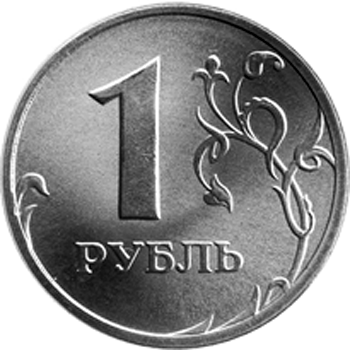 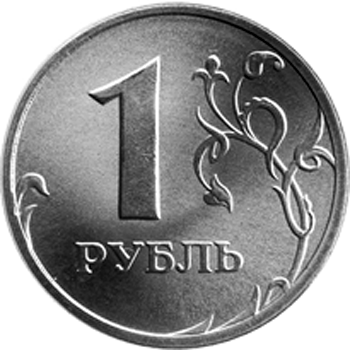 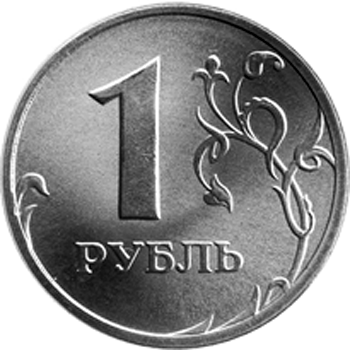 10+4=14
14-4=10
14-10=4
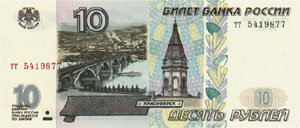 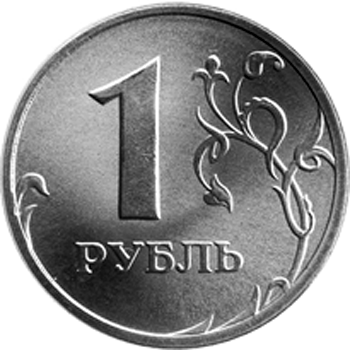 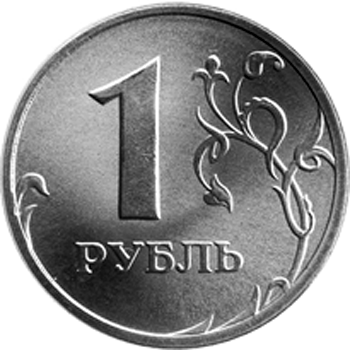 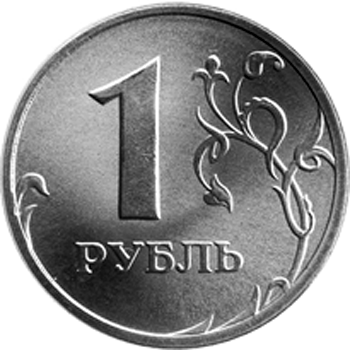 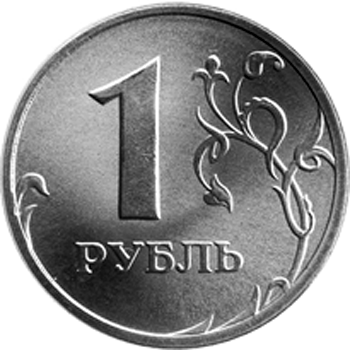 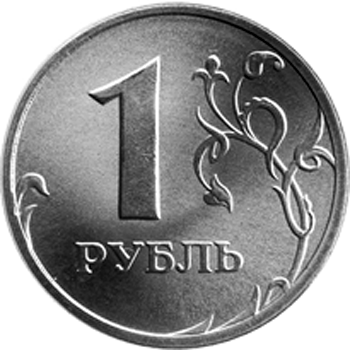 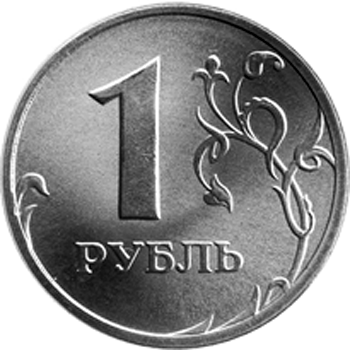 10+6=16
16-6=10
16-10=6
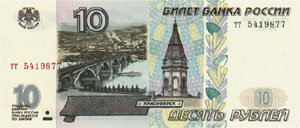 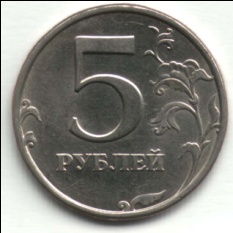 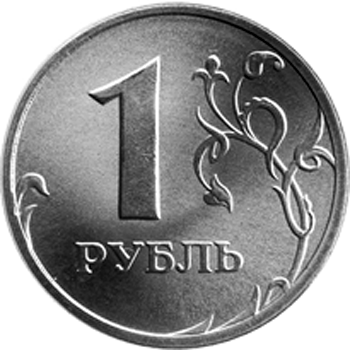 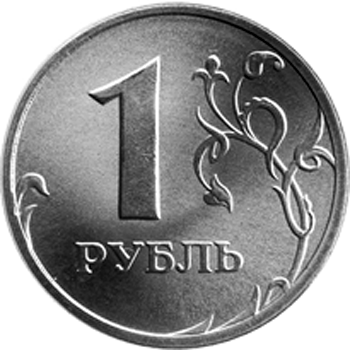 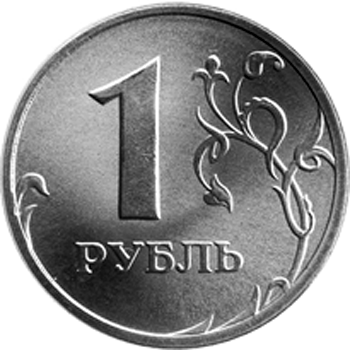 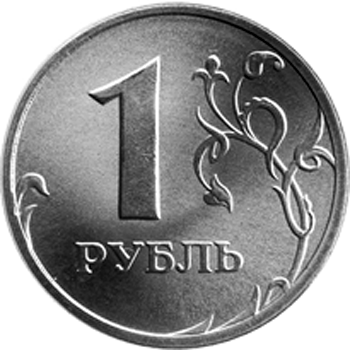 10+9=19
19-9=10
19-10=9
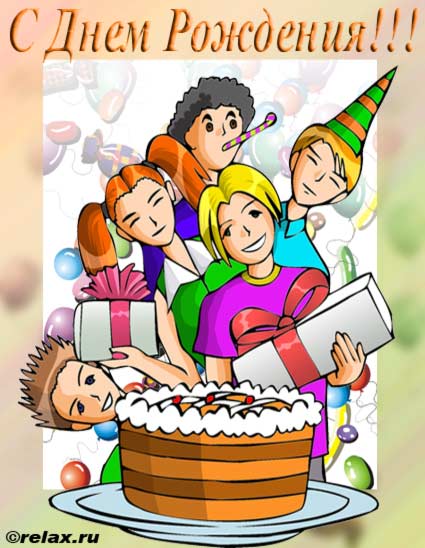